Figure 1.  From left to right are the recipients of the 2002 Krieg Cortical Kudos Awards (Thomas Woolsey, László Acsády, ...
Cereb Cortex, Volume 13, Issue 2, February 2003, Pages 215–218, https://doi.org/10.1093/cercor/13.2.215
The content of this slide may be subject to copyright: please see the slide notes for details.
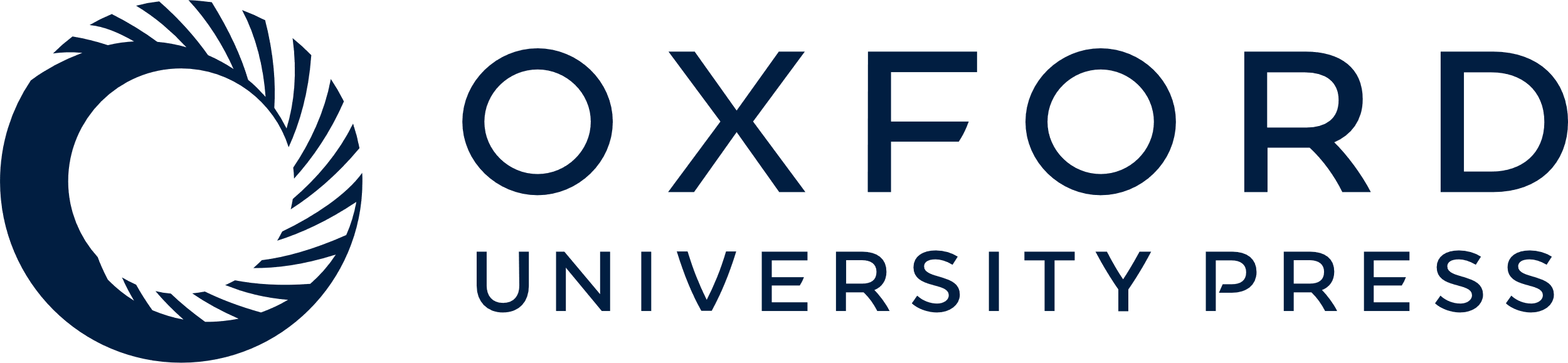 [Speaker Notes: Figure 1.  From left to right are the recipients of the 2002 Krieg Cortical Kudos Awards (Thomas Woolsey, László Acsády, Michelle Adams, David Van Essen and Gábor Tamás) and the President of the Cajal Club (Charles Ribak).


Unless provided in the caption above, the following copyright applies to the content of this slide: © Oxford University Press]